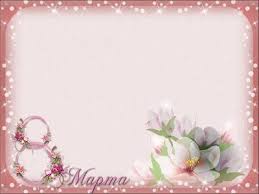 МДОУ-детский сад  №5 р.п.Земетчино (Филиал №1)
 Презентация
 праздника,
 посвященного  8 марта.
«Самые-самые» 

Подготовила воспитатель 
Кочетенкова Ирина Сергеевна
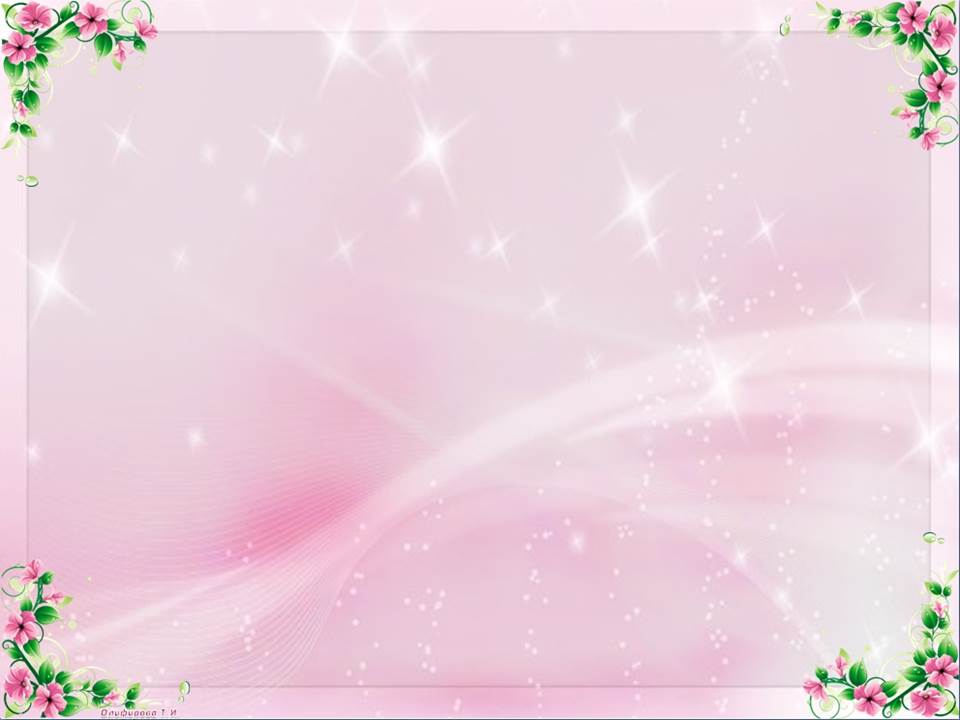 Цель: вызвать у детей радостные эмоции и обогатить новыми яркими впечатлениями.

    Задачи: формировать творческие и музыкальные способности детей дошкольного образования; 
- расширять представление детей об общественном празднике «8 марта»; 
-воспитывать у дошкольников любовь и уважение к самым родным людям – маме и бабушке.
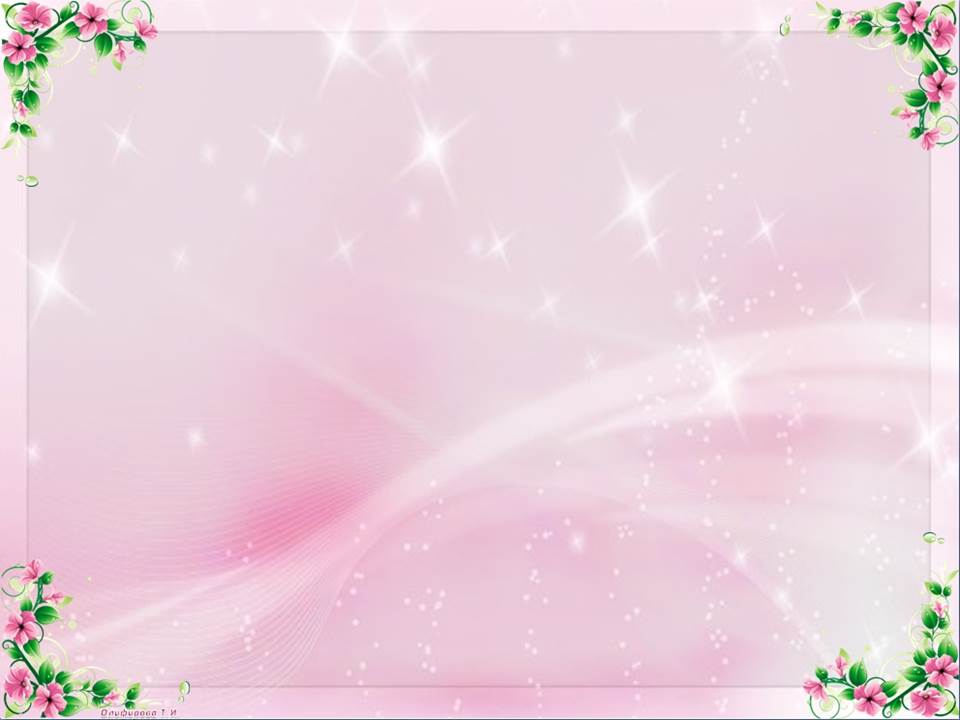 На свете добрых слов живет немало,
Но всех добрее и важней одно:
Из двух слогов простое слово «Мама»
И нет слов роднее, чем оно.
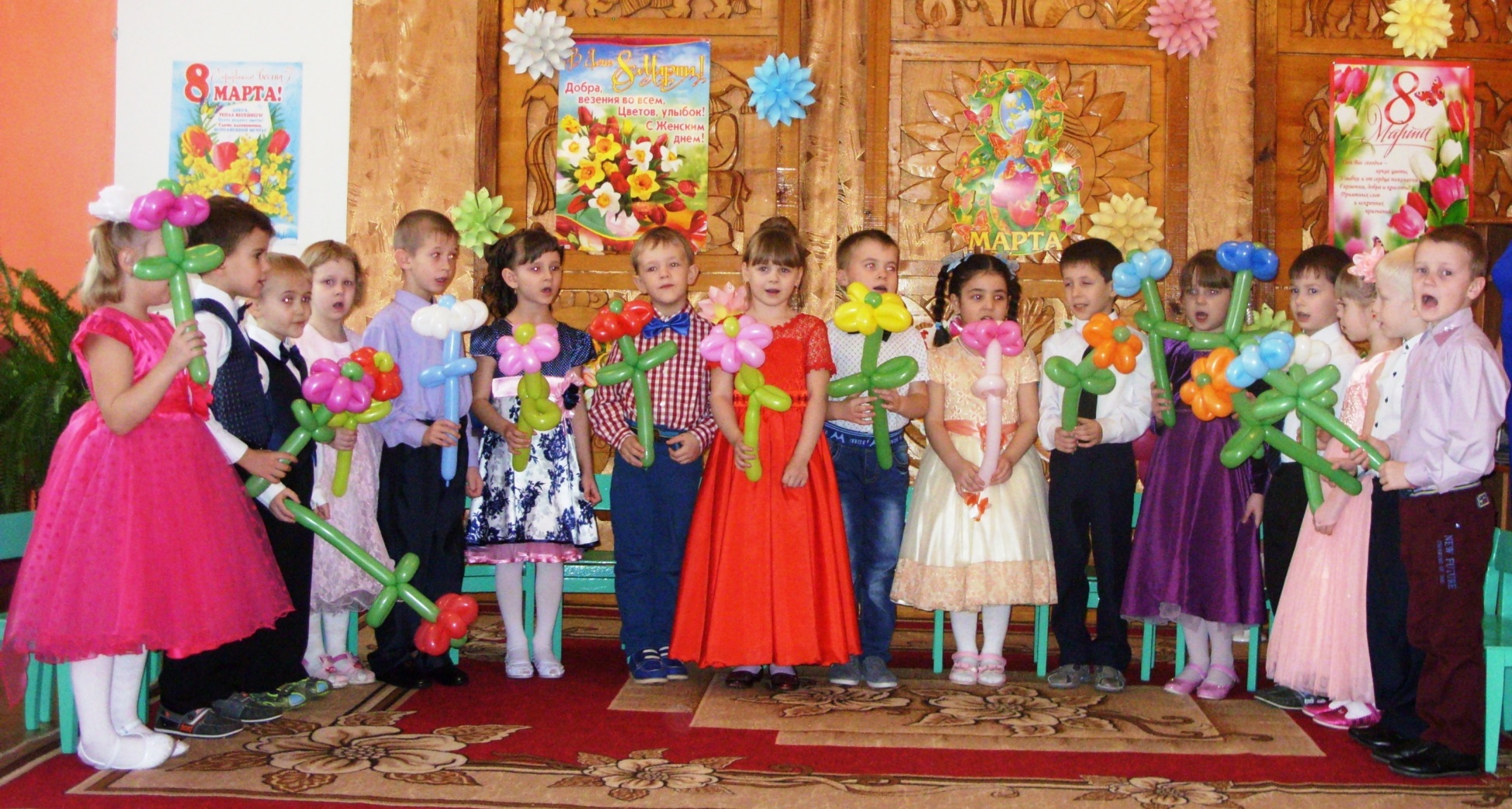 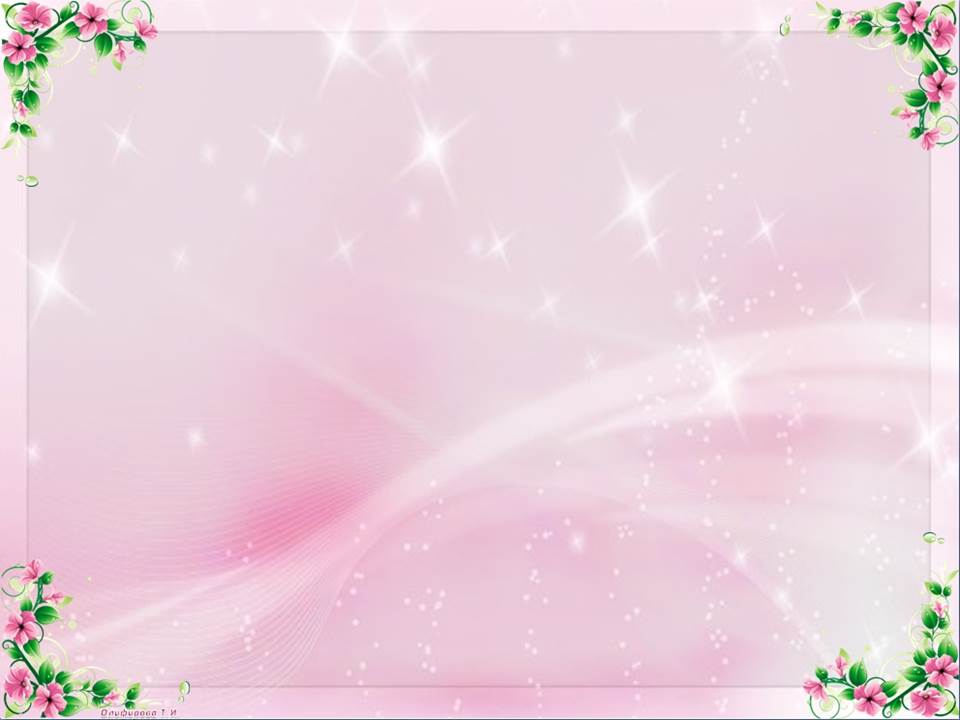 В день 8 марта маме дарят подарки,
Ну а мы на танец маму пригласим.
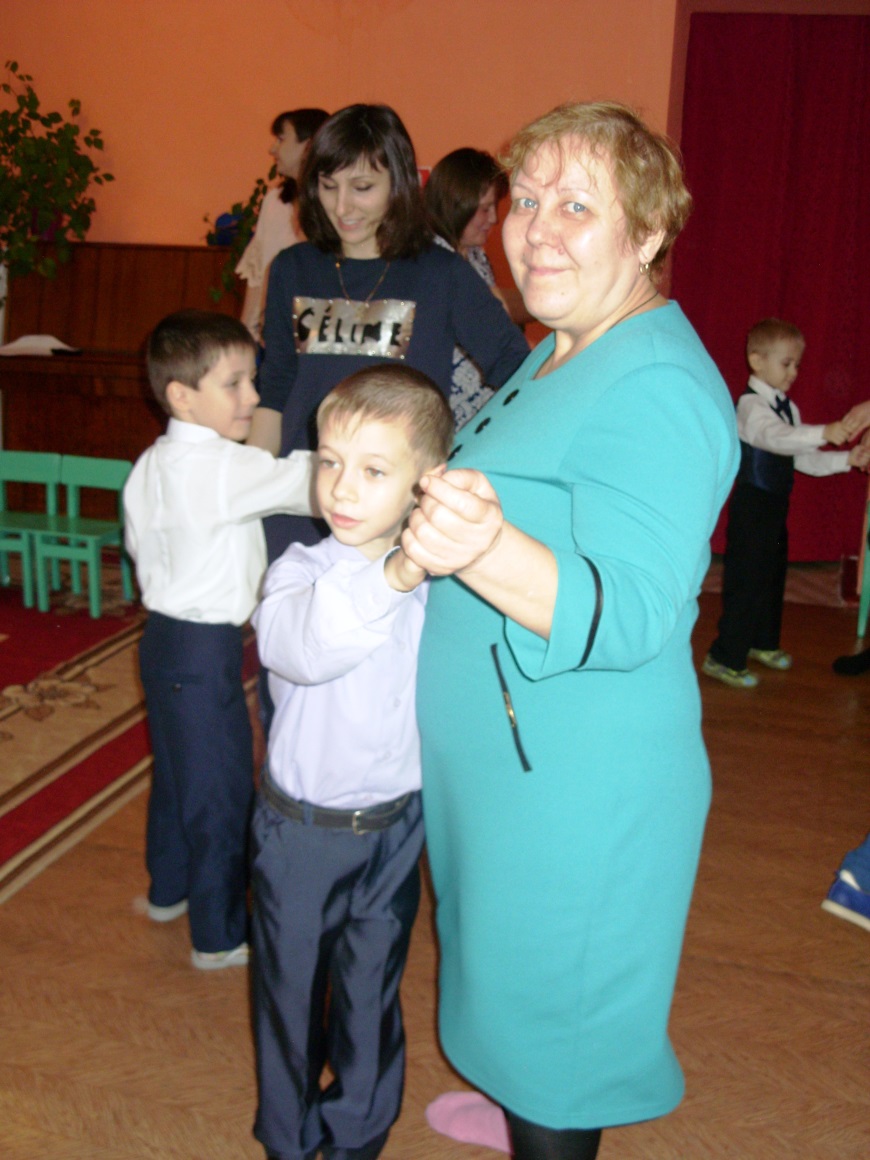 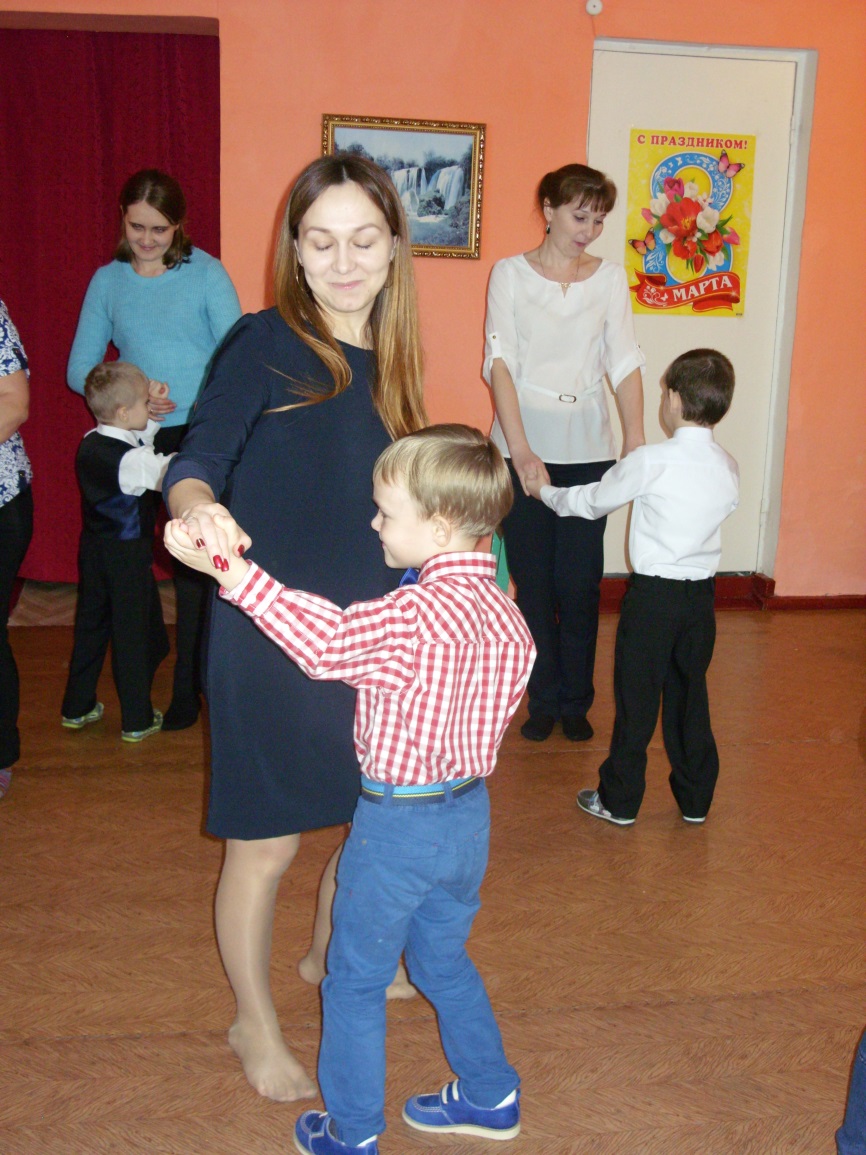 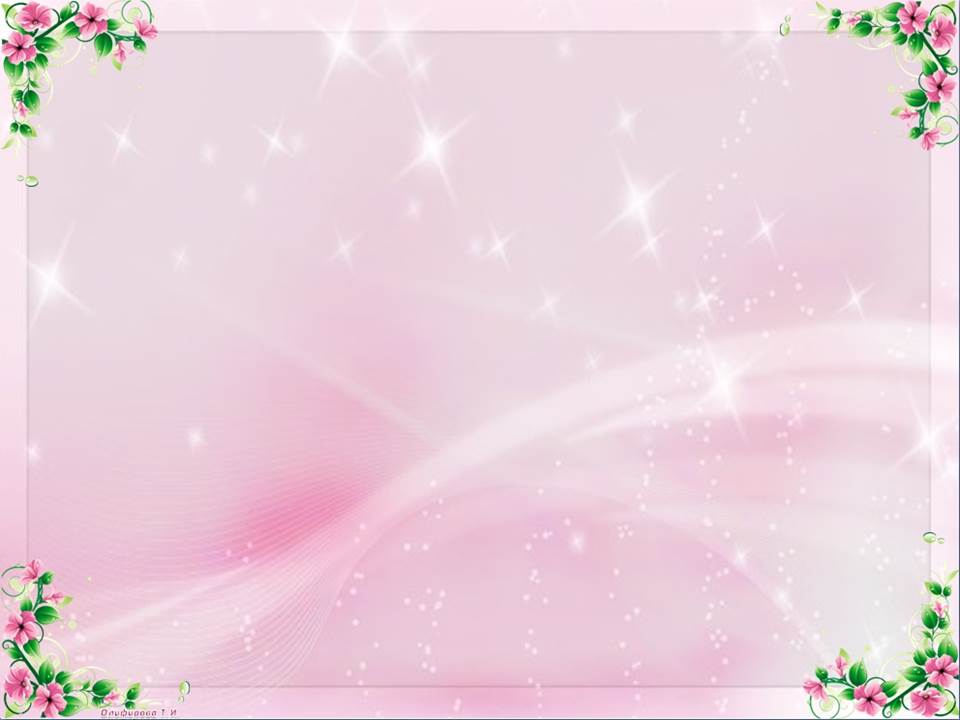 Наши мамы все умеют – 
Песни петь и танцевать.
А теперь мы предлагаем
Нашим мам поиграть.

 Игра «Угадай желание»
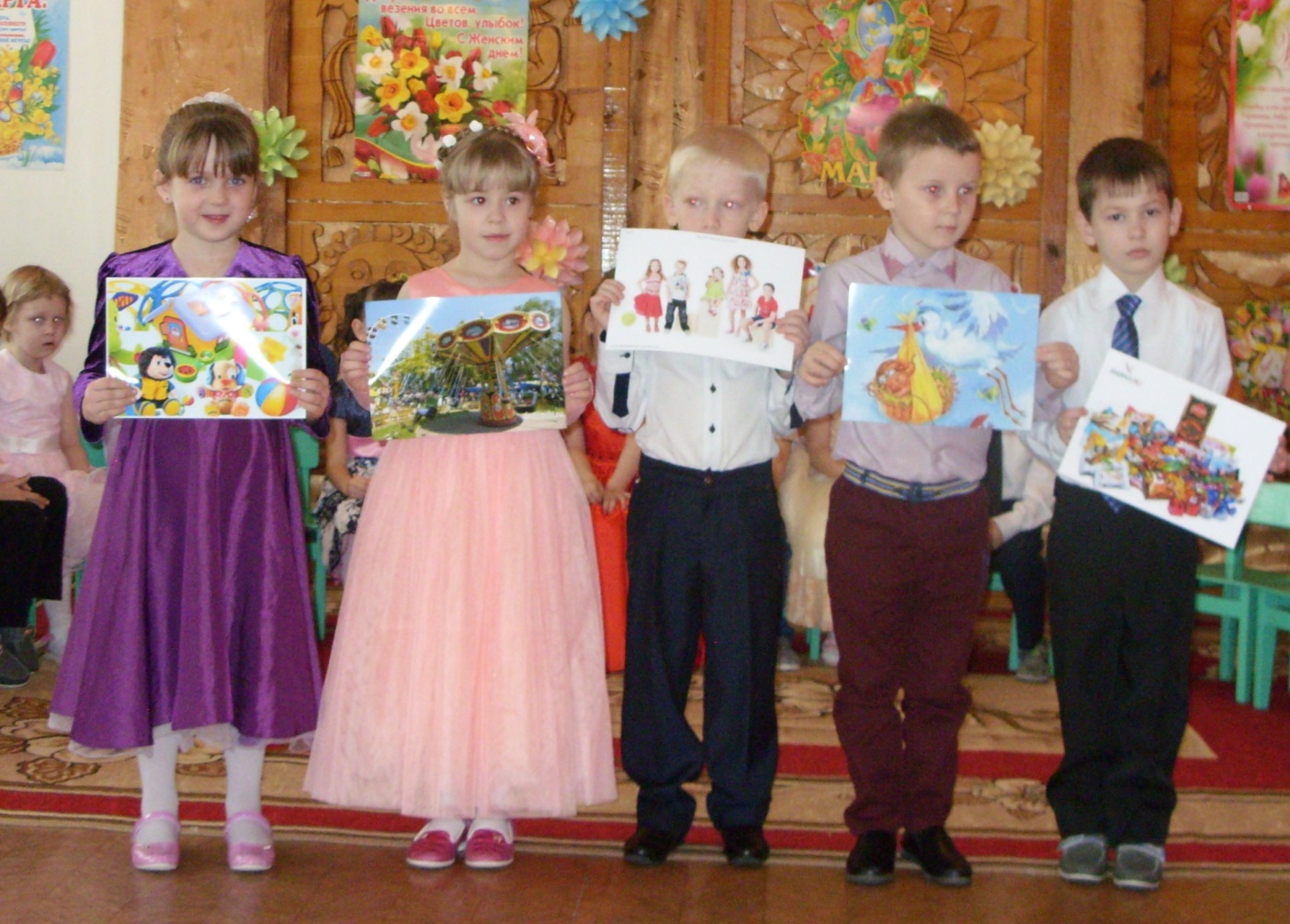 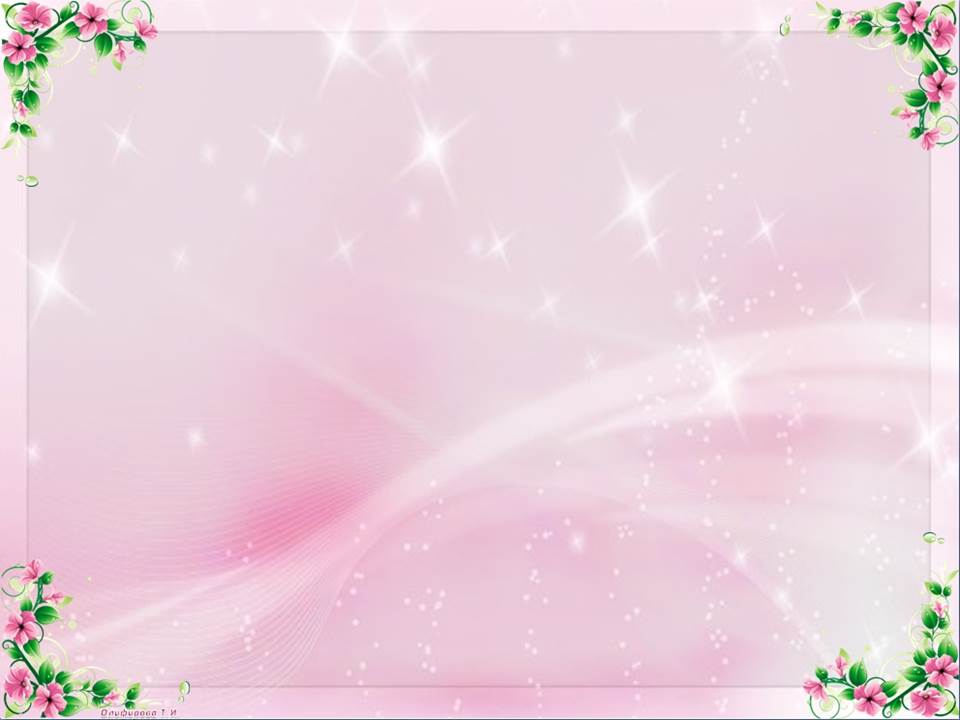 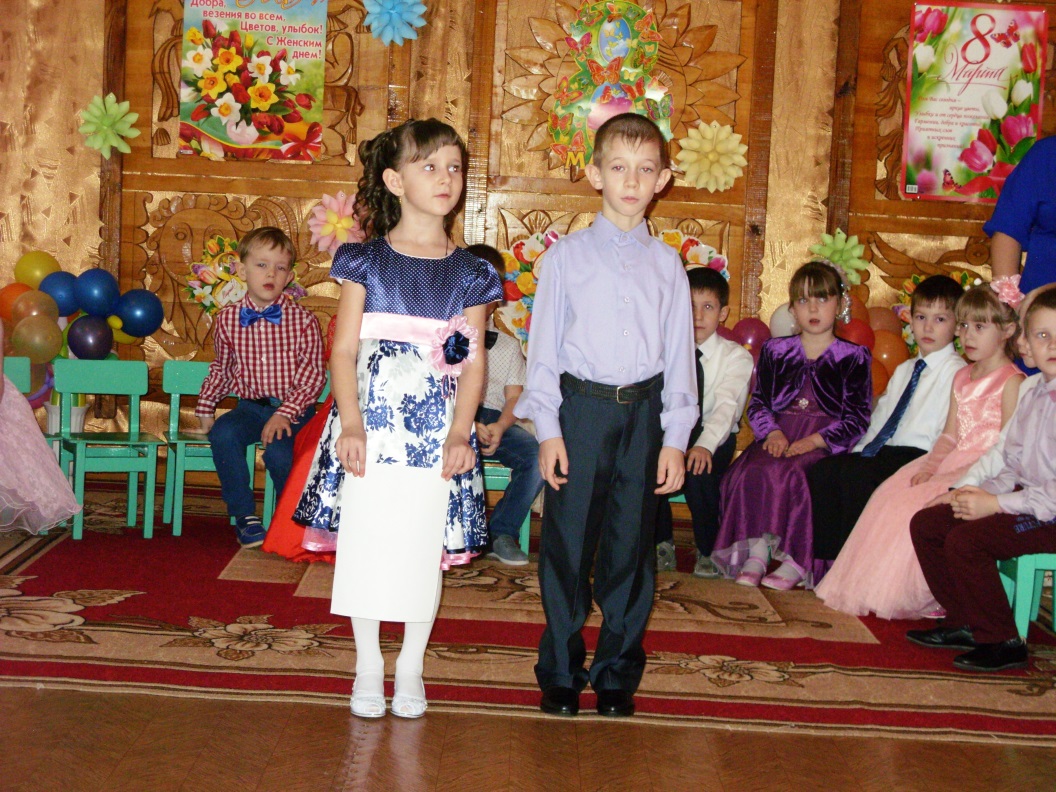 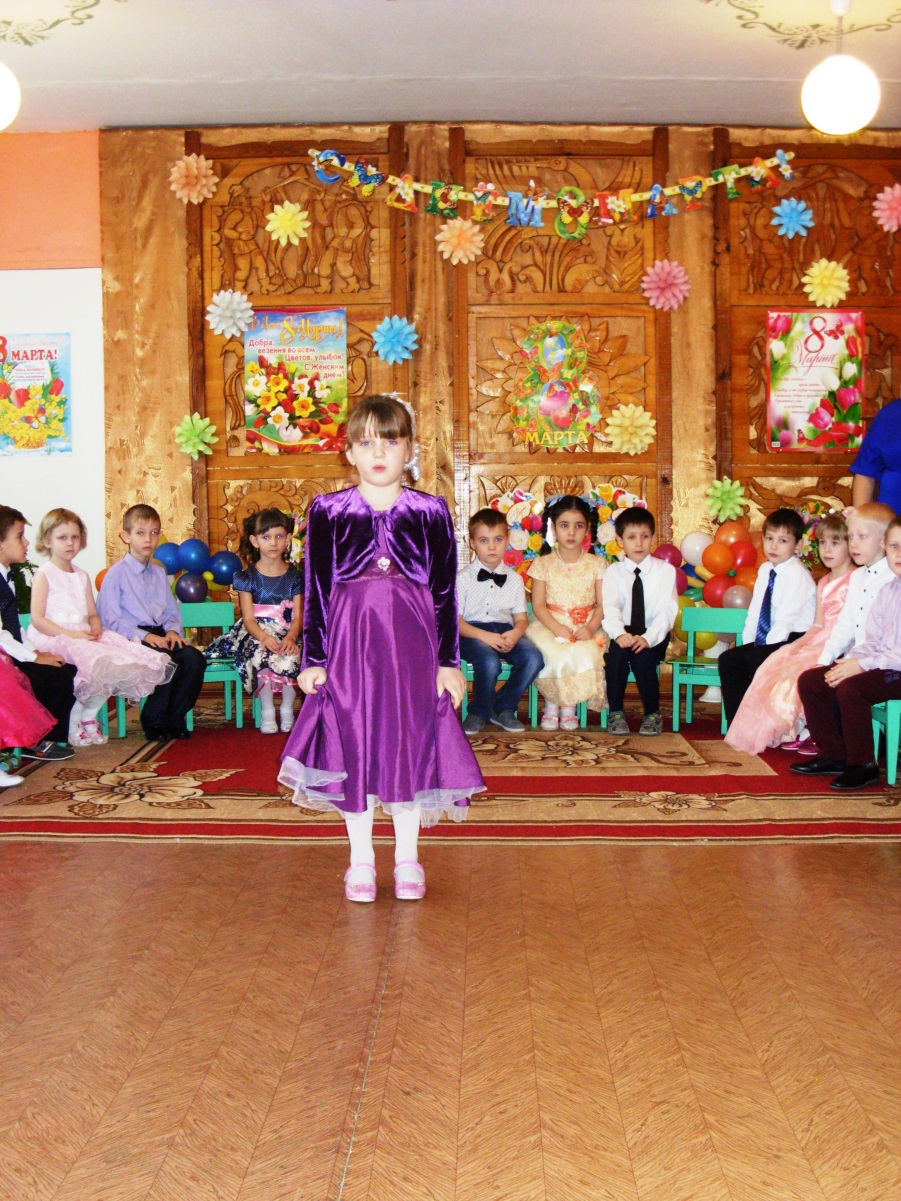 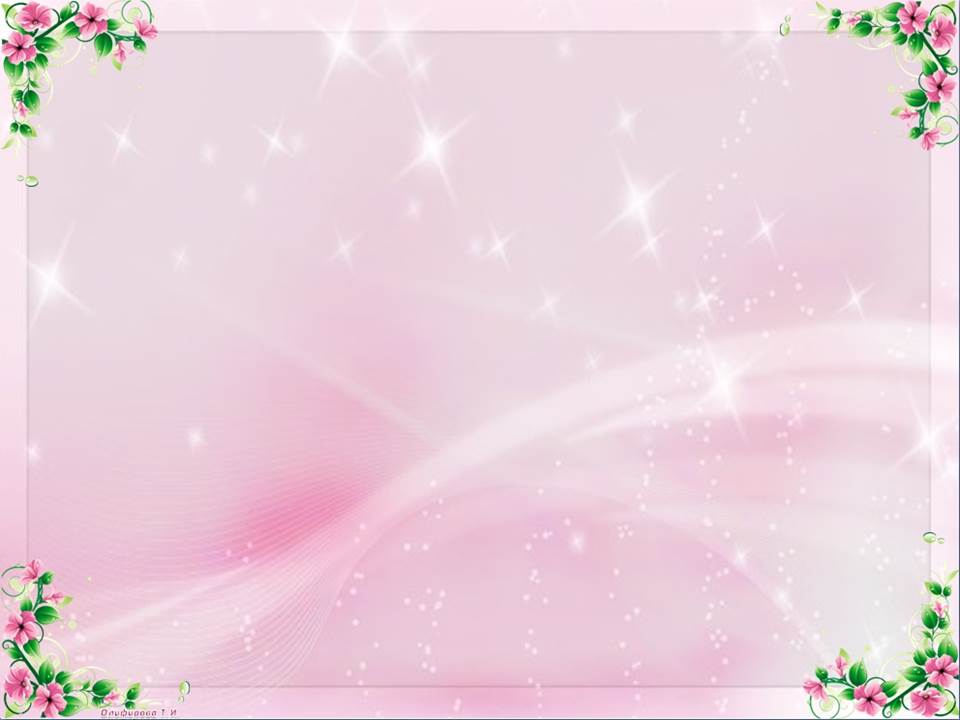 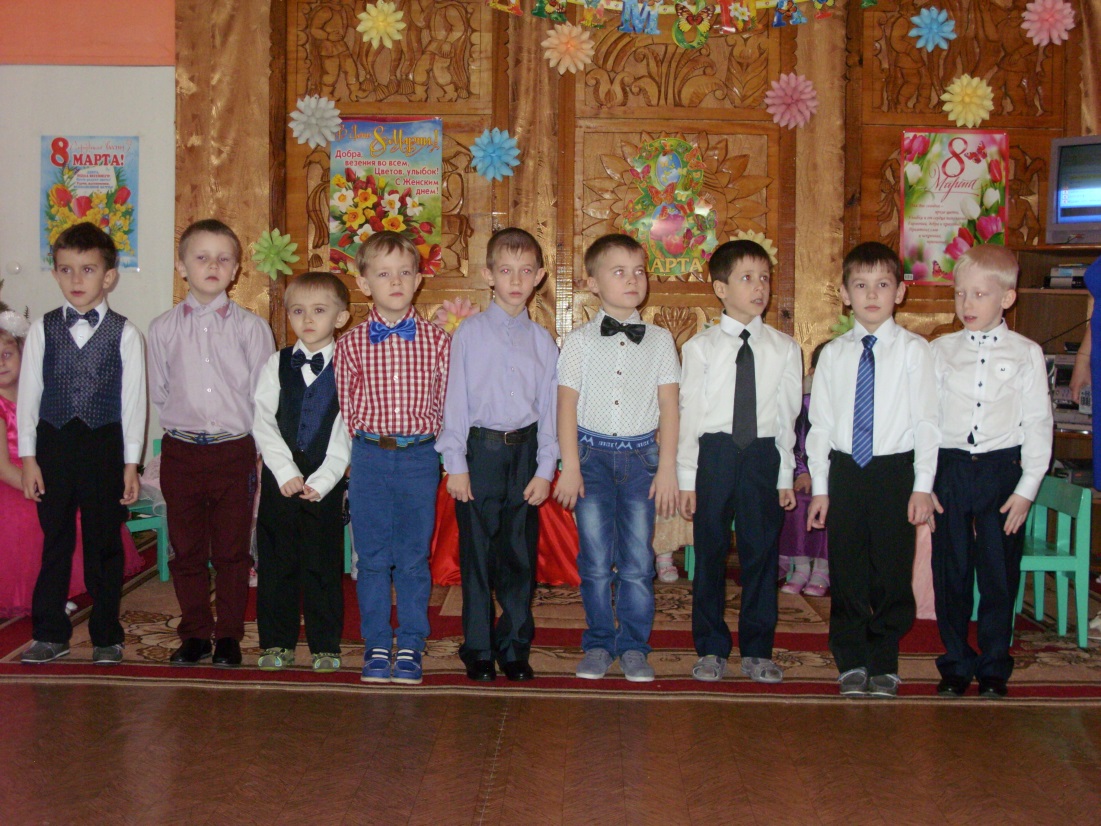 Мамы, вы достойны восхищенья,
Мы вас любим наших дорогих.
Принимайте, мамы, поздравленья,
От всего мужского населенья, 
От мальчишек, рыцарей своих!
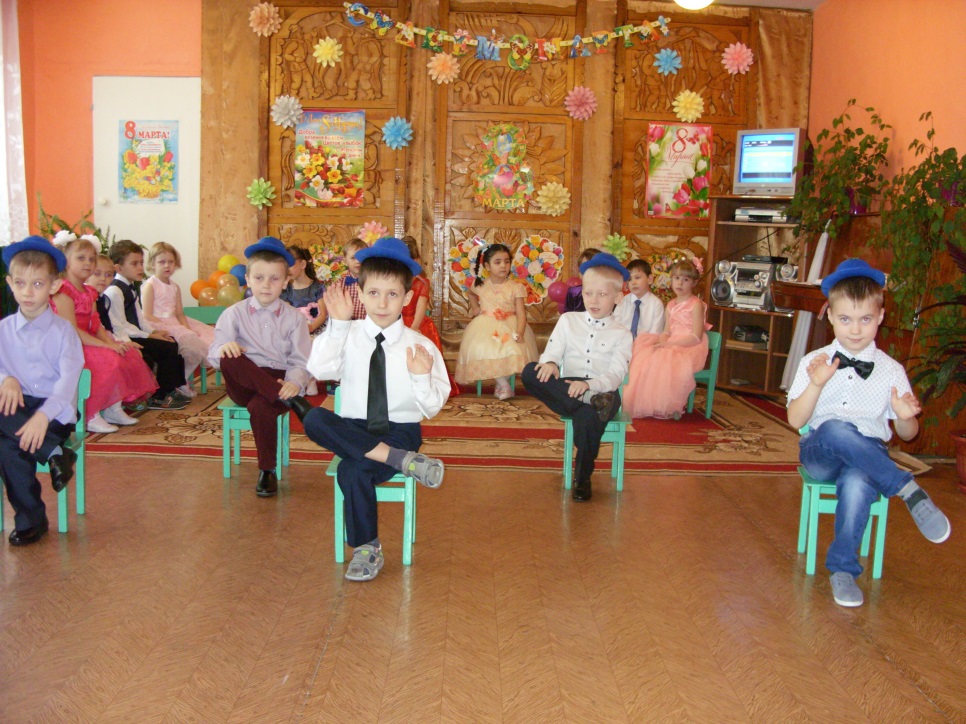 Танец джентльменов
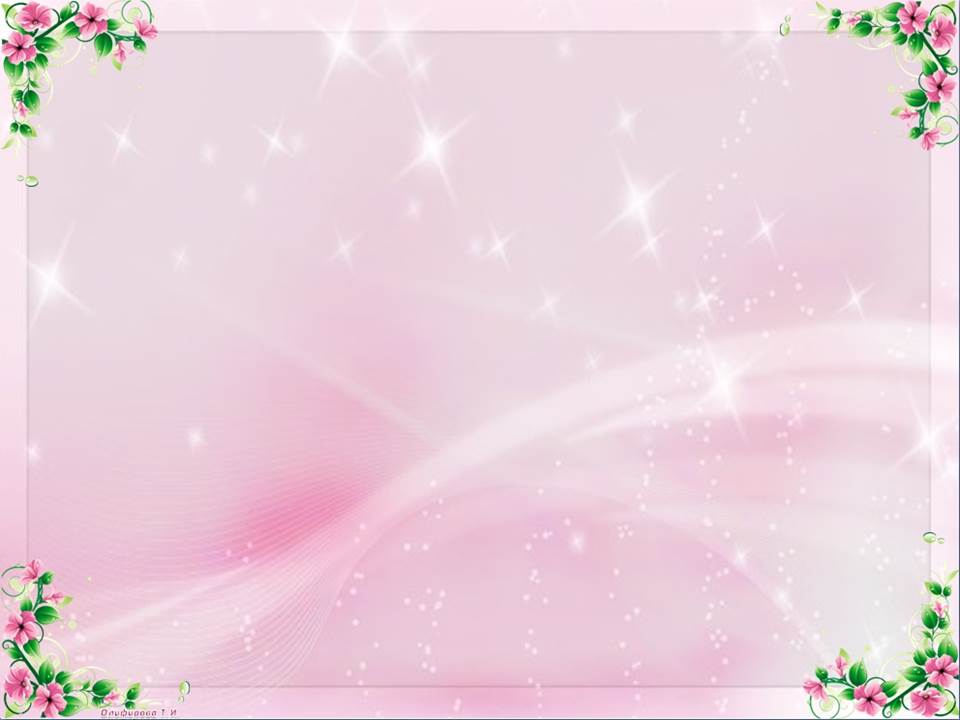 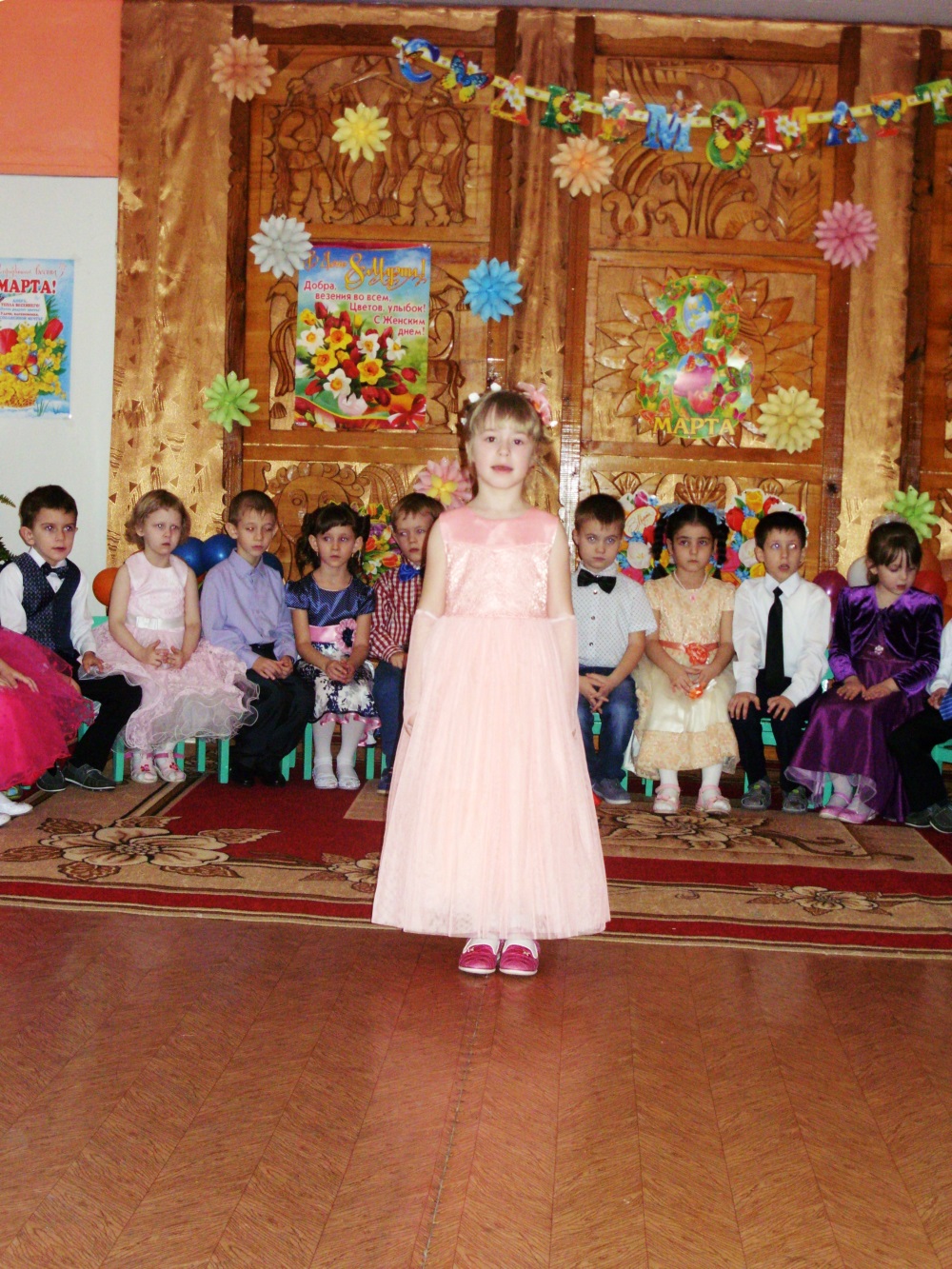 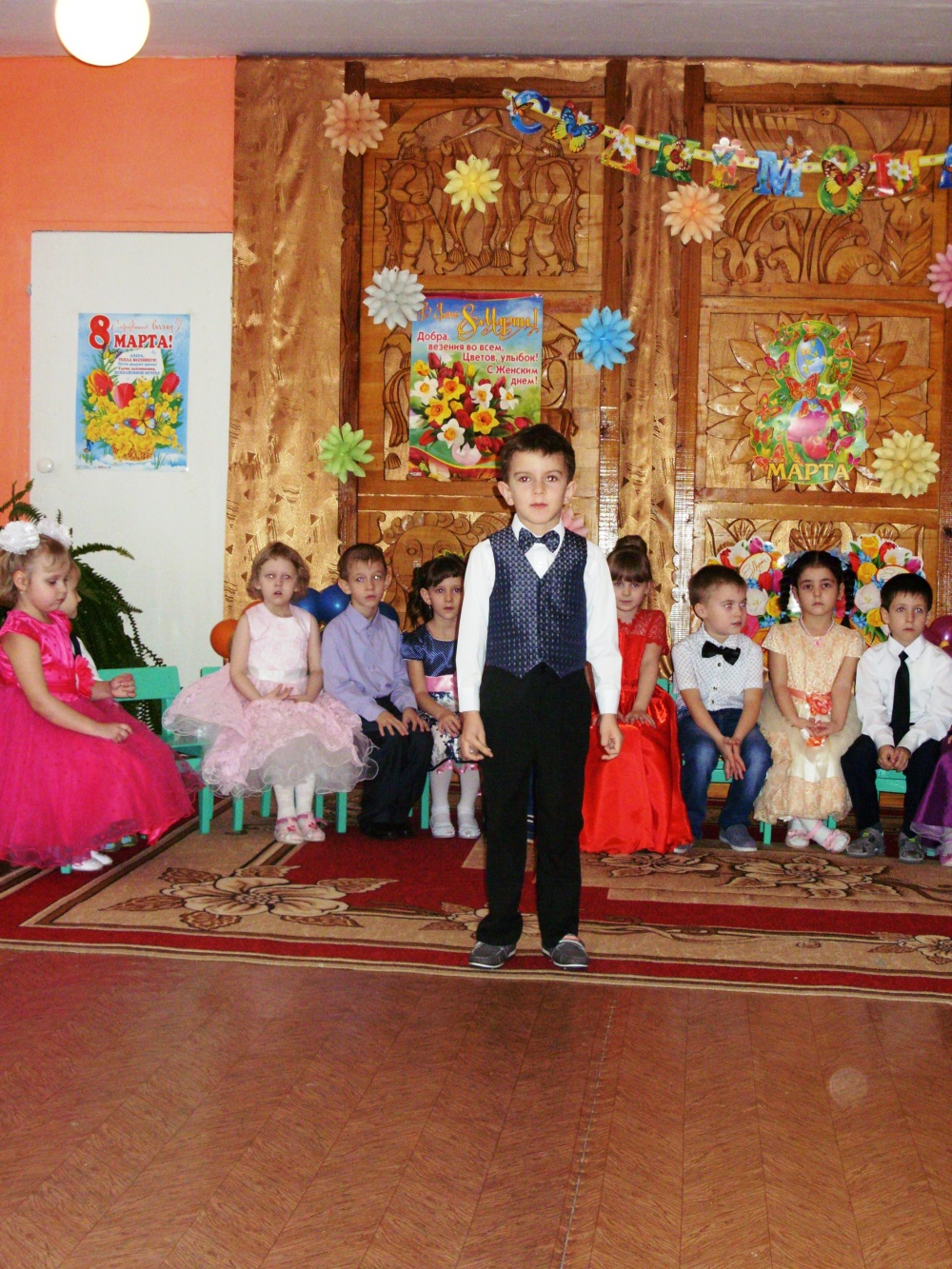 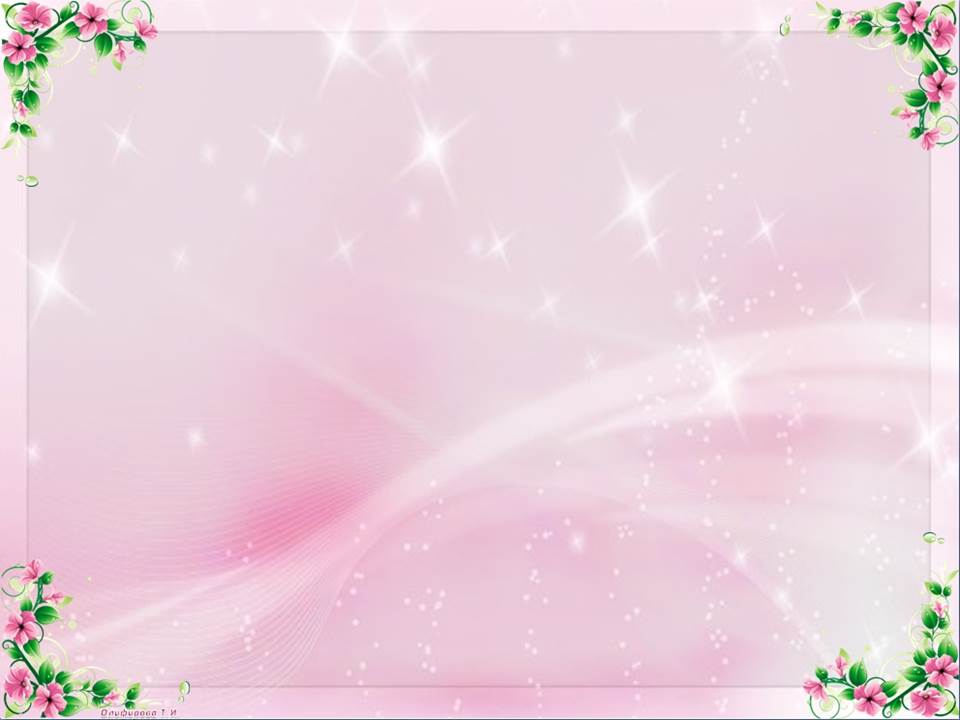 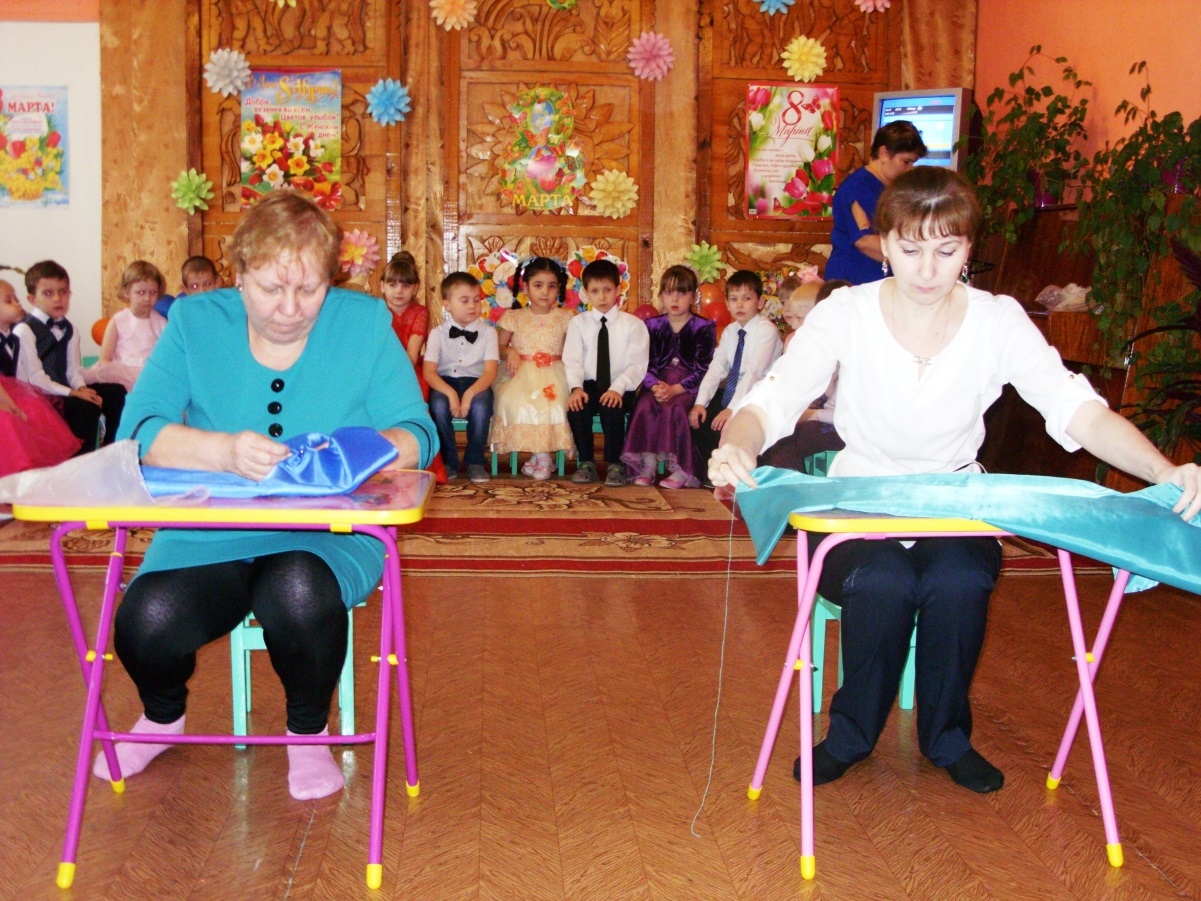 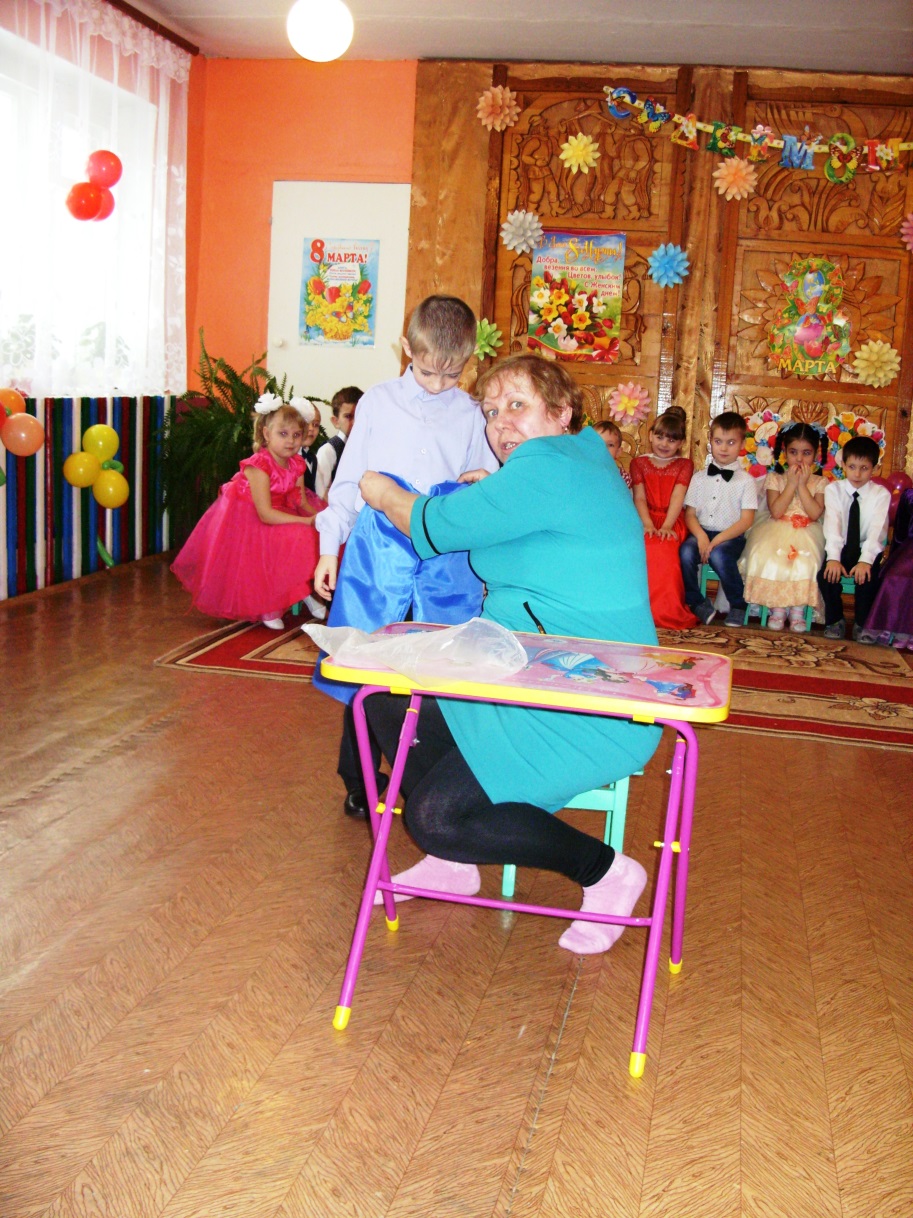 У Вани и Димы – обновы,
Сшили мальчишкам штанишки.
А на штанишках карманы.
Кто сшил штанишки? 
    (Мамы)
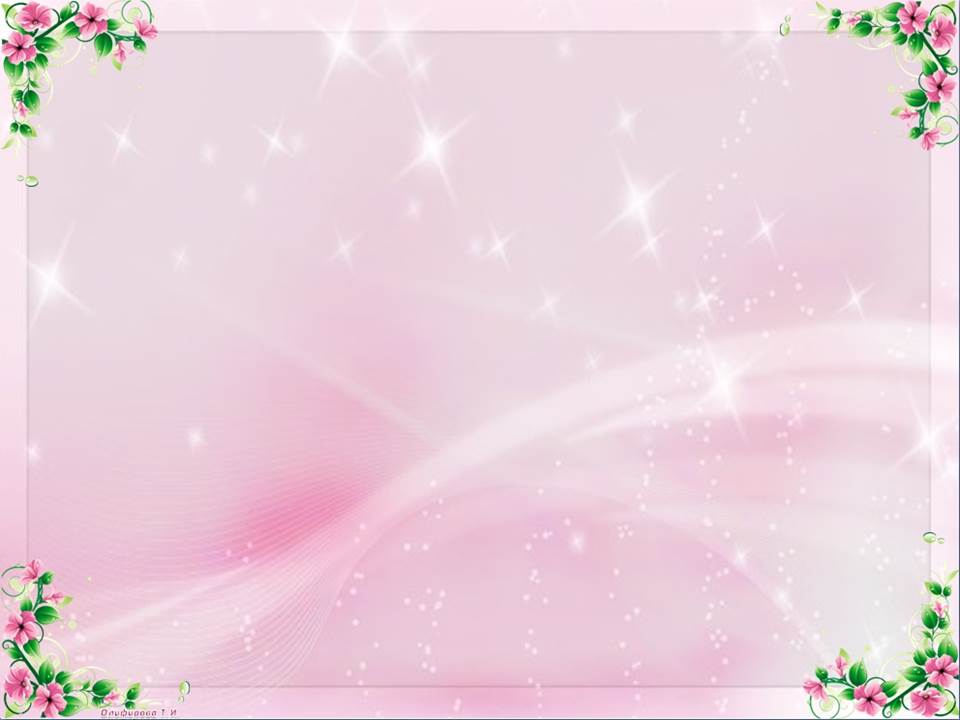 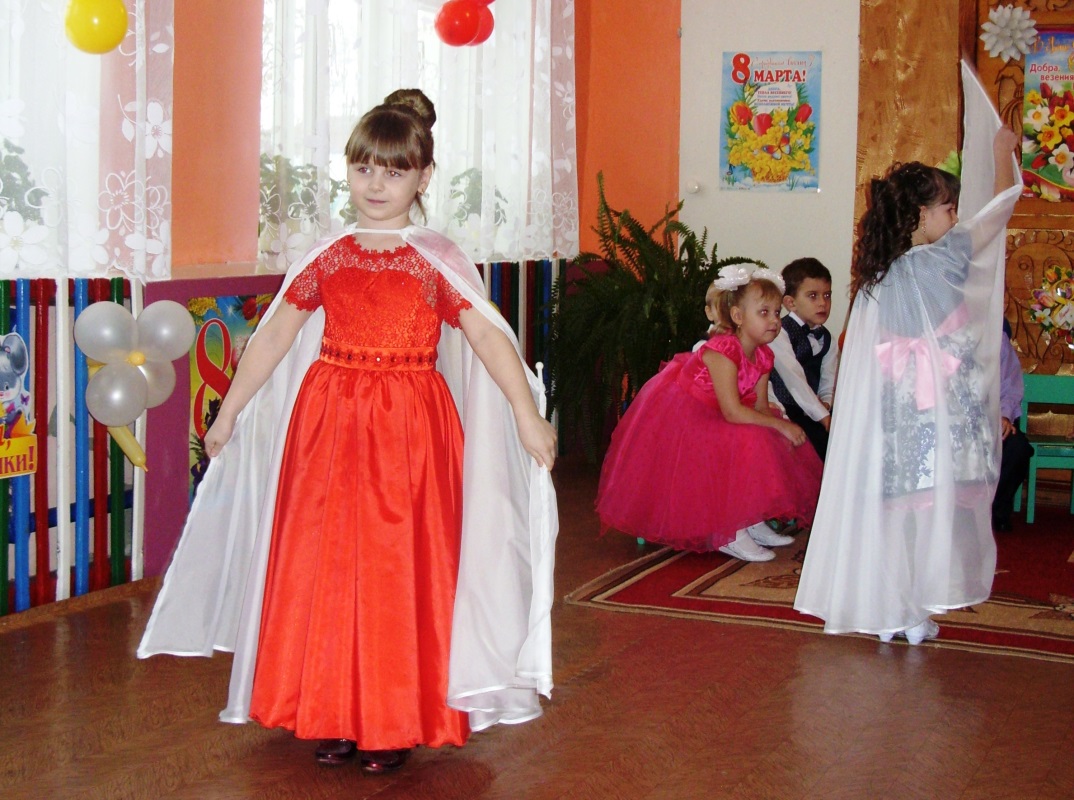 Танец «Мама»
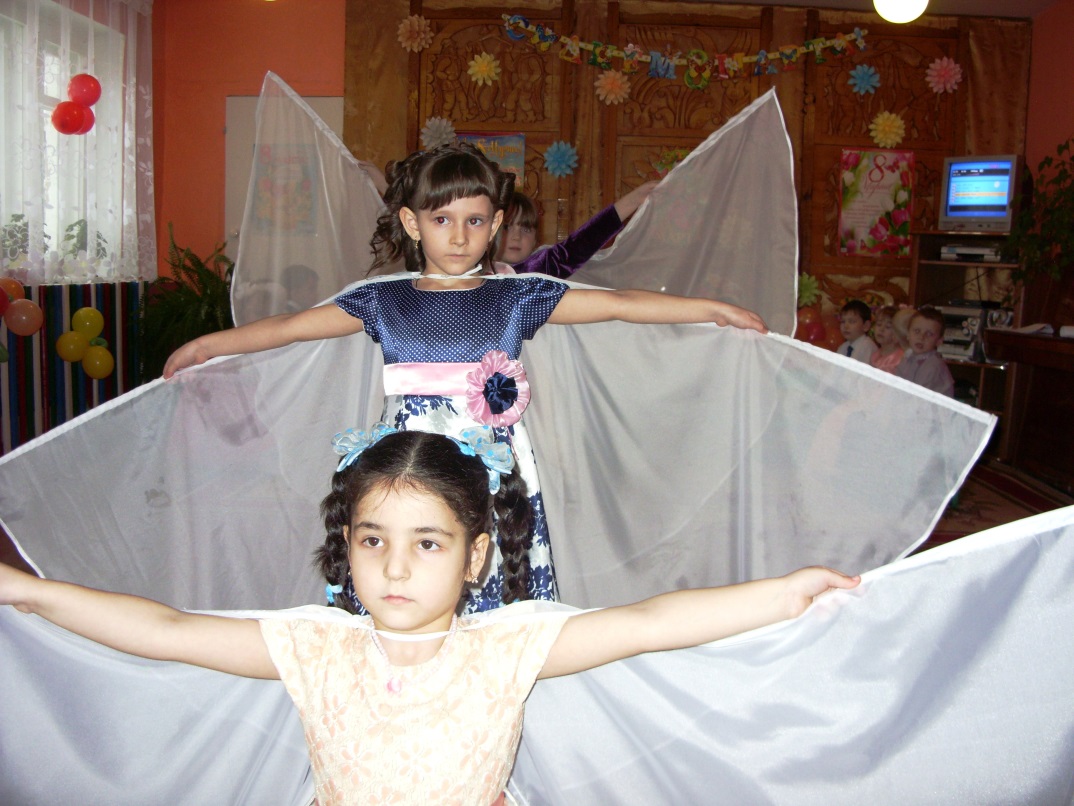 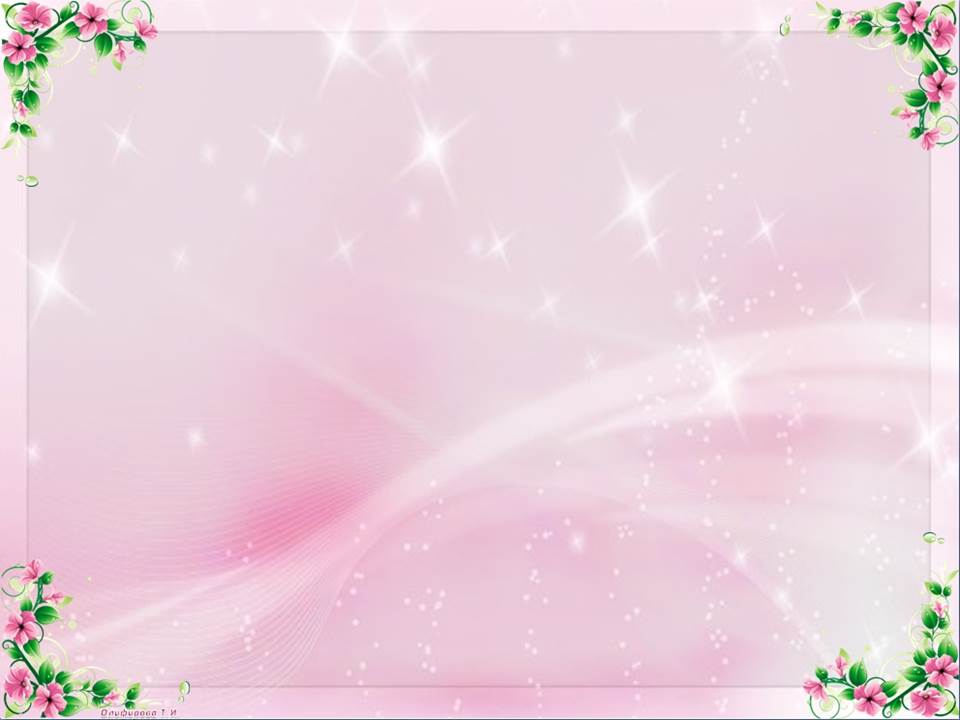 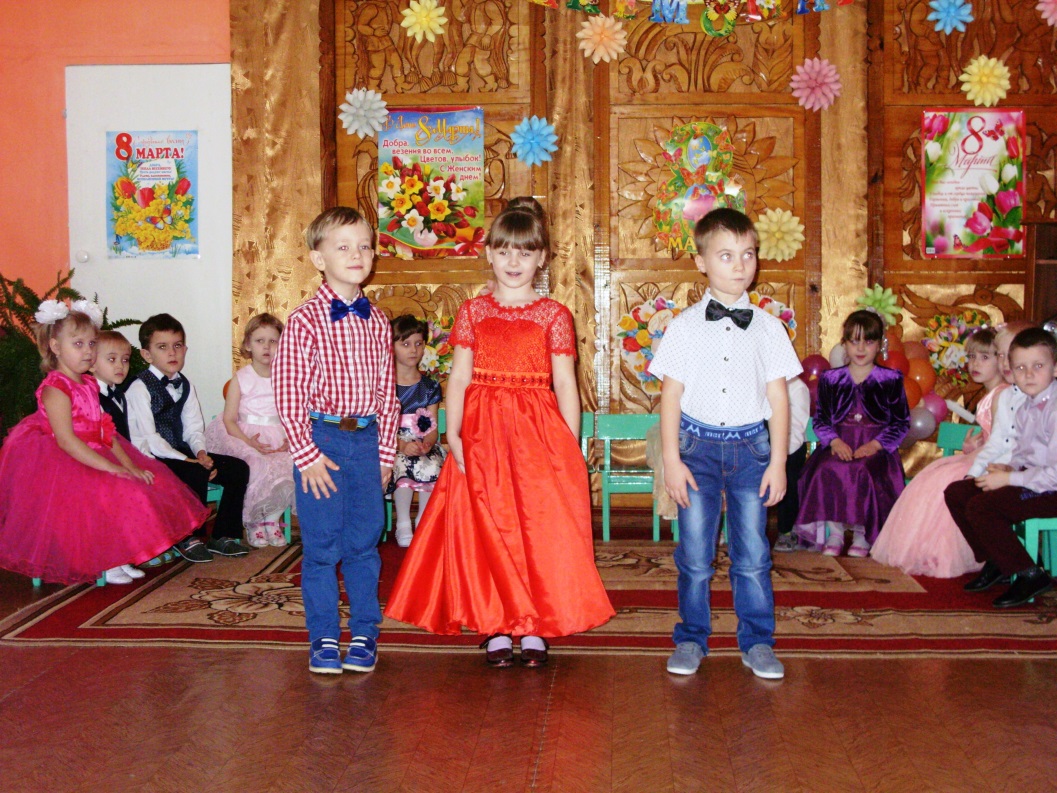 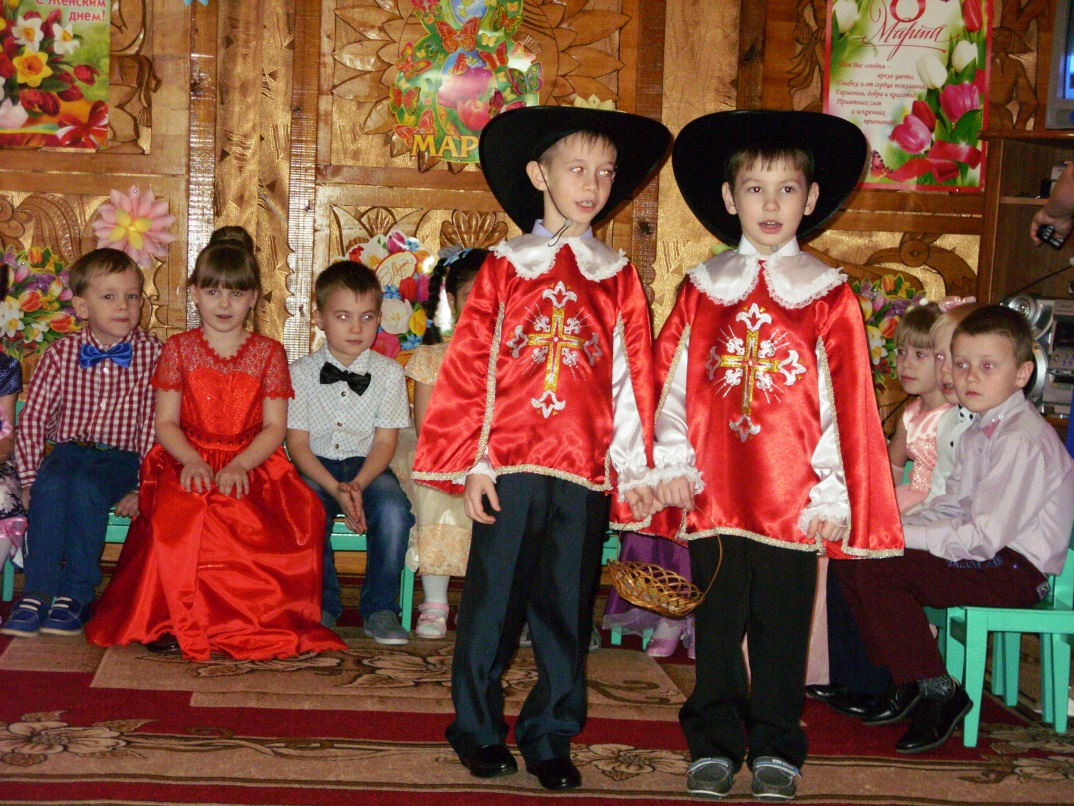 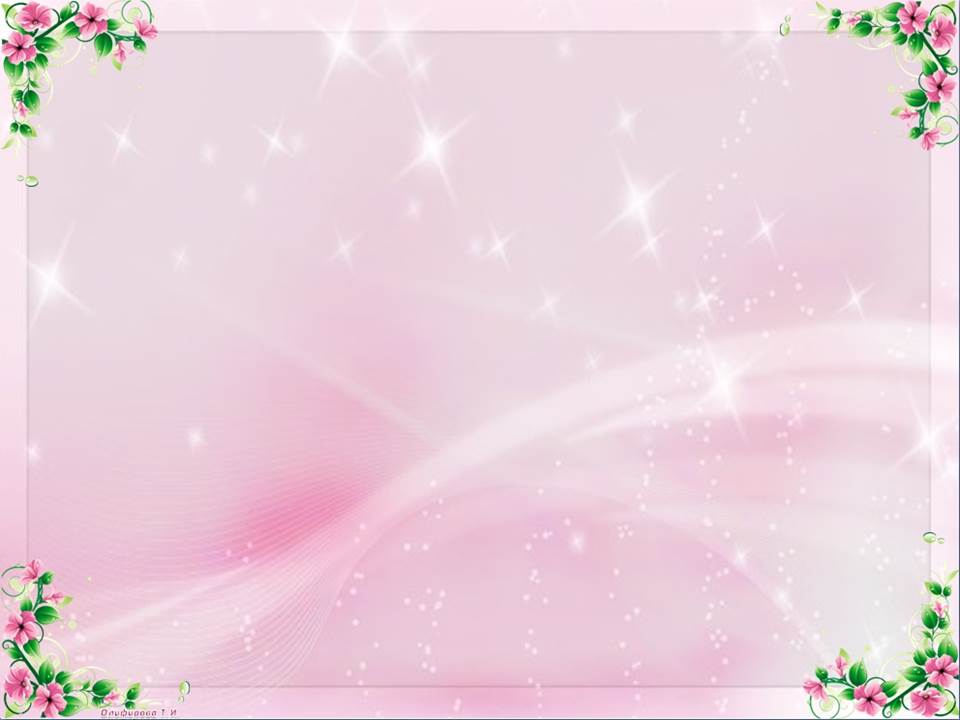 Примите наши поздравленья
В международный женский день!
Пусть будет ваше настроение
Всегда цветущим, как сирень,
Пусть будет жизнь прекрасна ваша,
И дети счастливы всегда,
Пусть дом ваш будет полной  чашей!
Удачи, счастья и добра!